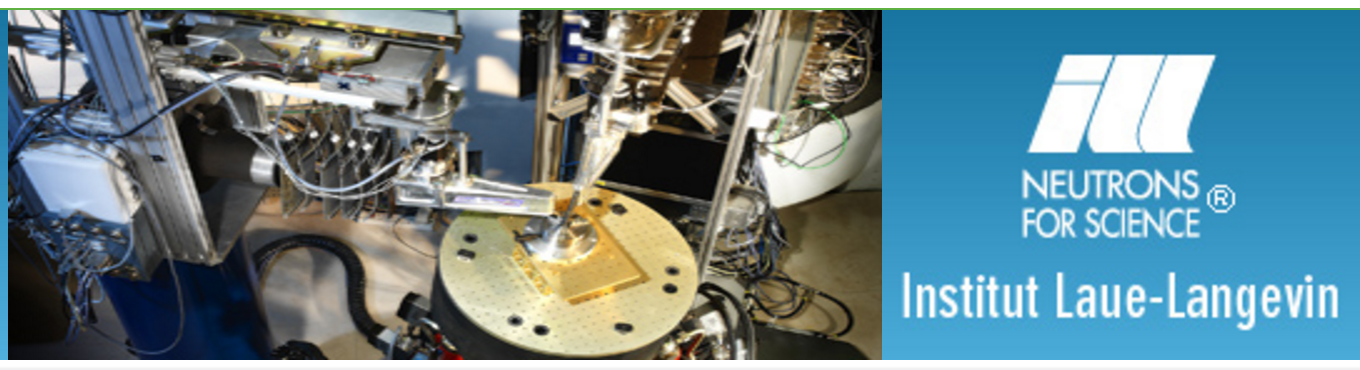 Open PhD positions
The Department of Physics, Chemistry and Biology at the University of Linköping, Sweden and the Institut Laue-Langevin (ILL, Grenoble, France), jointly invite applications for a three-year PhD programme focusing on
Modular Protein Assemblies in Transcriptional Regulation
Modularity is fundamental to the design of living systems. At the molecular level, proteins are made up of functional domains that perform the highly coordinated, specific binding interactions and associations that accomplish everything from genetic replication and transcription to physical movement. With a SANS focus, but also using data from SAXS, NMR, crystallography and modelling, this project will provide insight into the molecular mechanism of physiological-to-pathological switches that are controlled by modular proteins, and will thus advance both structural biology and molecular medicine. Specifically, we aim to resolve in molecular detail the multimodular regulation mechanisms of the TRIM21 E3 ligase and the MexR efflux repressor, both representing disease-affiliated protein families. While the successful applicant will focus on neutron scattering and modelling together with protein biophysics, the project includes active collaborations with medically active researchers.
 
The PhD project will be located in Grenoble (France), at the ILL, and at the University of Linköping, Sweden, in close collaboration with Karolinska Institute, Stockholm. The successful candidate will be employed for a period of up to three years, with a gross salary of around 2350 €/month, together with other benefits depending on the student’s social status (for more details see: http://www.ill.eu/science-technology/phd-students/phd-recruitment/phd-work-at-the-ill/). A team of experts, including Prof Maria Sunnerhagen and Dr Björn Wallner (Linköping University), Prof Marie Wahren-Herlenius (Karolinska Institute), Dr Frank Gabel (ESRF & ILL) and Dr Anne Martel (ILL), will supervise the work of the PhD student; Prof Emeritus Jill Trewhella (U Sydney) will be affiliated as mentor.
Applicants should have a degree in a relevant chemical, biophysical or biological discipline. Academic knowledge of condensed matter physics will be appreciated. EU citizenship is an advantage, but is not required. 
Supervisors: Prof Maria Sunnerhagen, Univ. of Linköping, and Drs Frank Gabel and Anne Martel, ILL (Grenoble).  Contact information: Maria Sunnerhagen, +46-13-286682, maria.sunnerhagen(at)liu.se
Modular Protein Assemblies in Transcriptional  Regulation. maria.sunnerhagen(at)liu.sev
Modular Protein Assemblies in Transcriptional  Regulation. maria.sunnerhagen(at)liu.se
Modular Protein Assemblies in Transcriptional  Regulation. maria.sunnerhagen(at)liu.se
Modular Protein Assemblies in Transcriptional  Regulation. maria.sunnerhagen(at)liu.se
Modular Protein Assemblies in Transcriptional  Regulation. maria.sunnerhagen(at)liu.se
Modular Protein Assemblies in Transcriptional  Regulation. maria.sunnerhagen(at)liu.se
Modular Protein Assemblies in Transcriptional  Regulation. maria.sunnerhagen(at)liu.se
Modular Protein Assemblies in Transcriptional  Regulation. maria.sunnerhagen(at)liu.se
Modular Protein Assemblies in Transcriptional  Regulation. maria.sunnerhagen(at)liu.se
Modular Protein Assemblies in Transcriptional  Regulation. maria.sunnerhagen(at)liu.se